IO E LO SPECCHIO
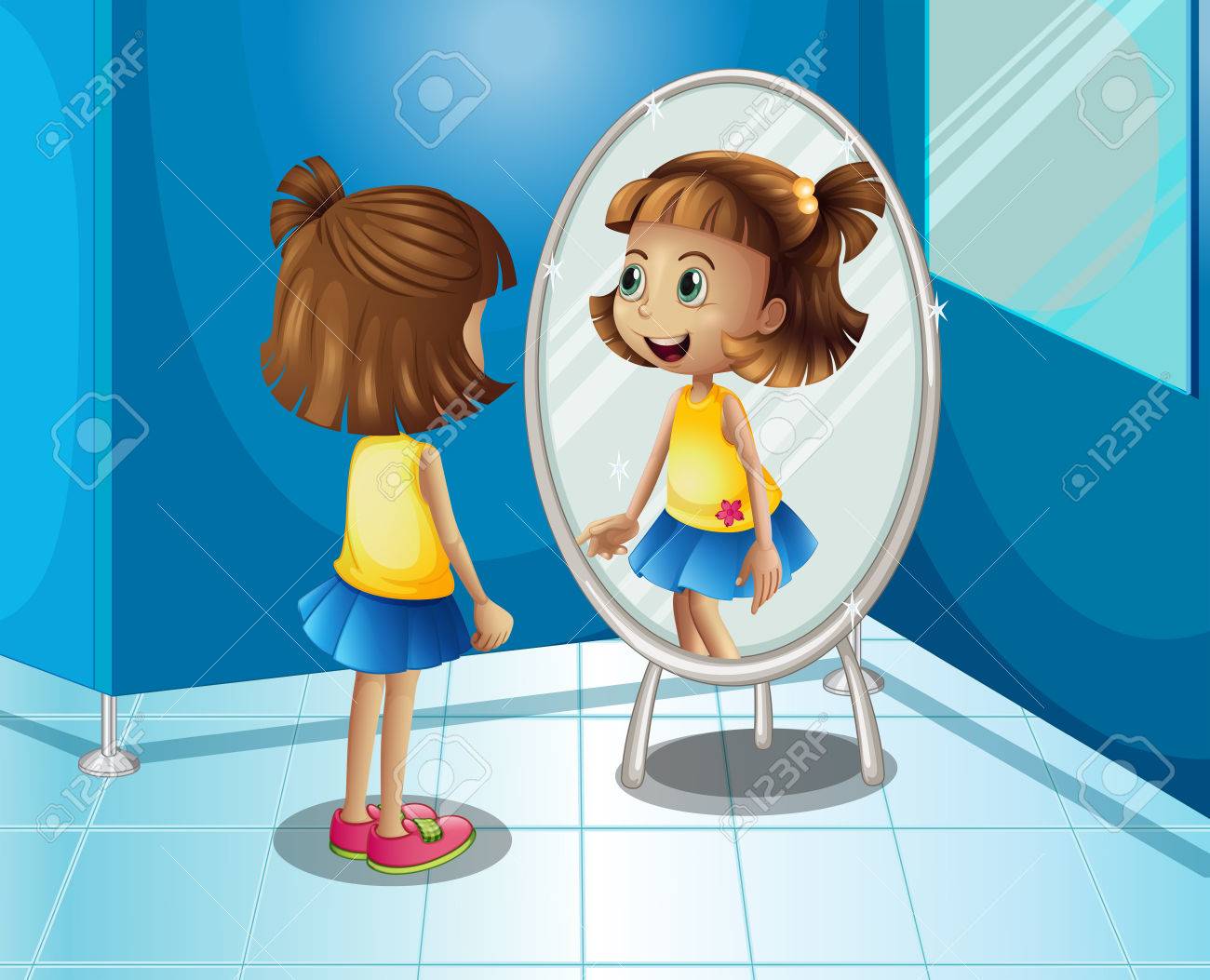 Plesso «Capoluogo»
Sez. S
Ins. Matrisciano Giusy
Ins. Rea Paola
A cura di Paola Rea
Ascolta e memorizza il canto «Il mio visino»
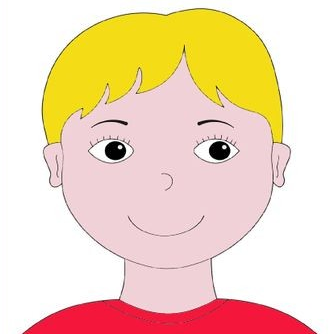 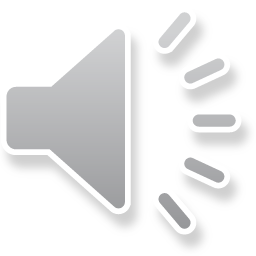 Facciamo un gioco. Io e lo specchioAscoltate la maestra
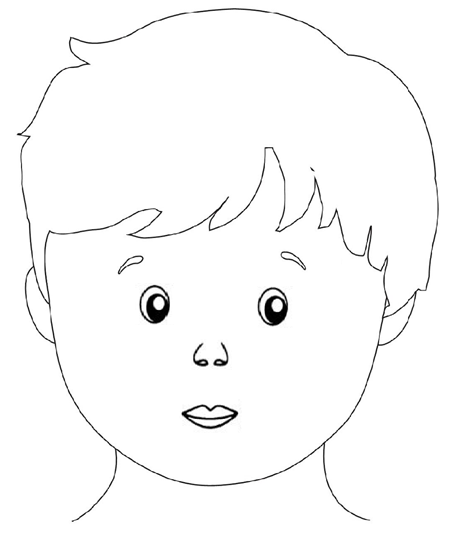 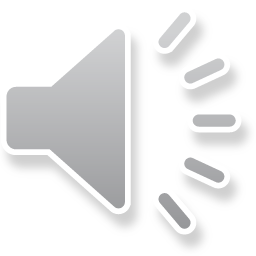 Adesso  divertiti!!  Colora il disegno, ritaglia e incolla al posto giusto.
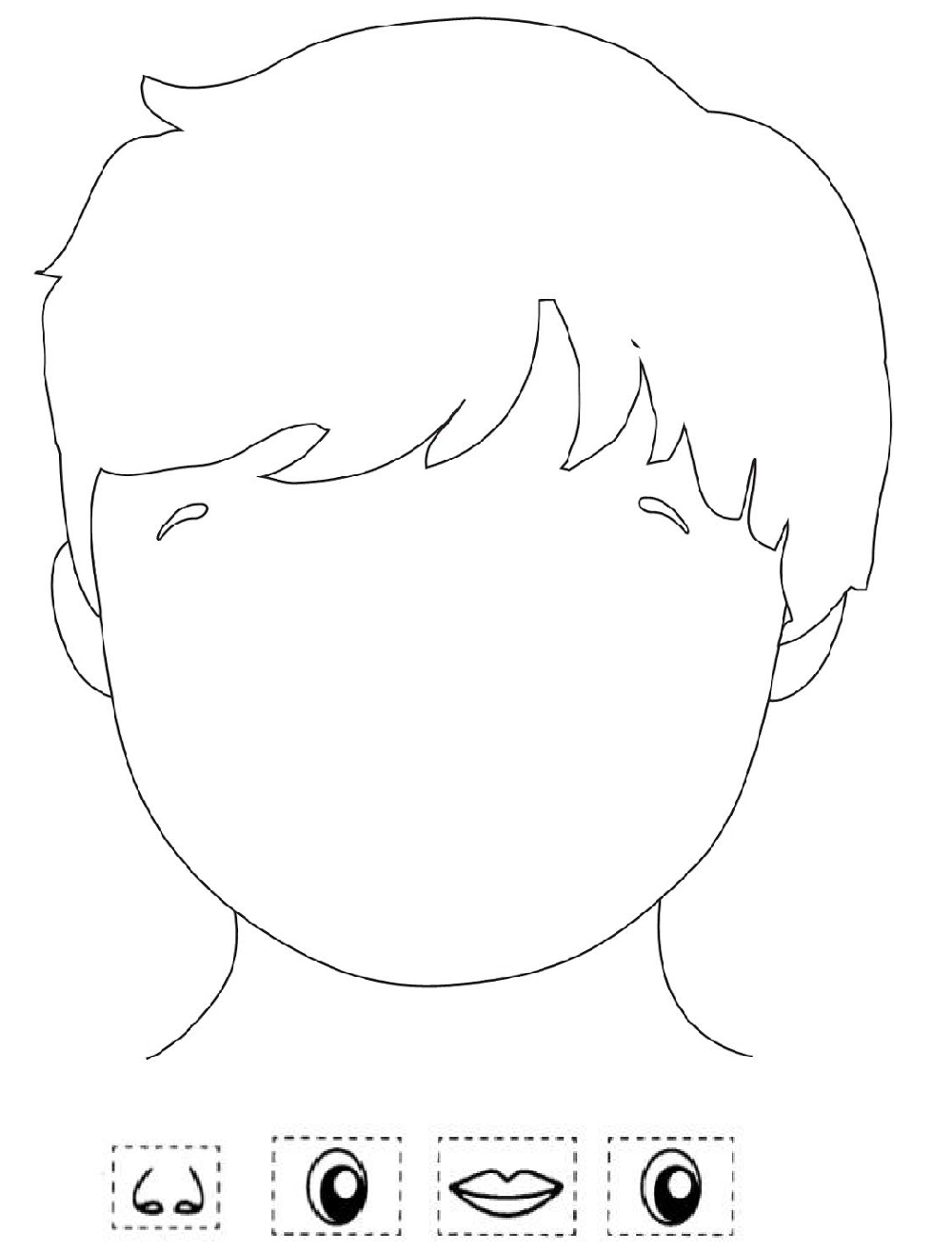 Buon lavoro e buon divertimento.